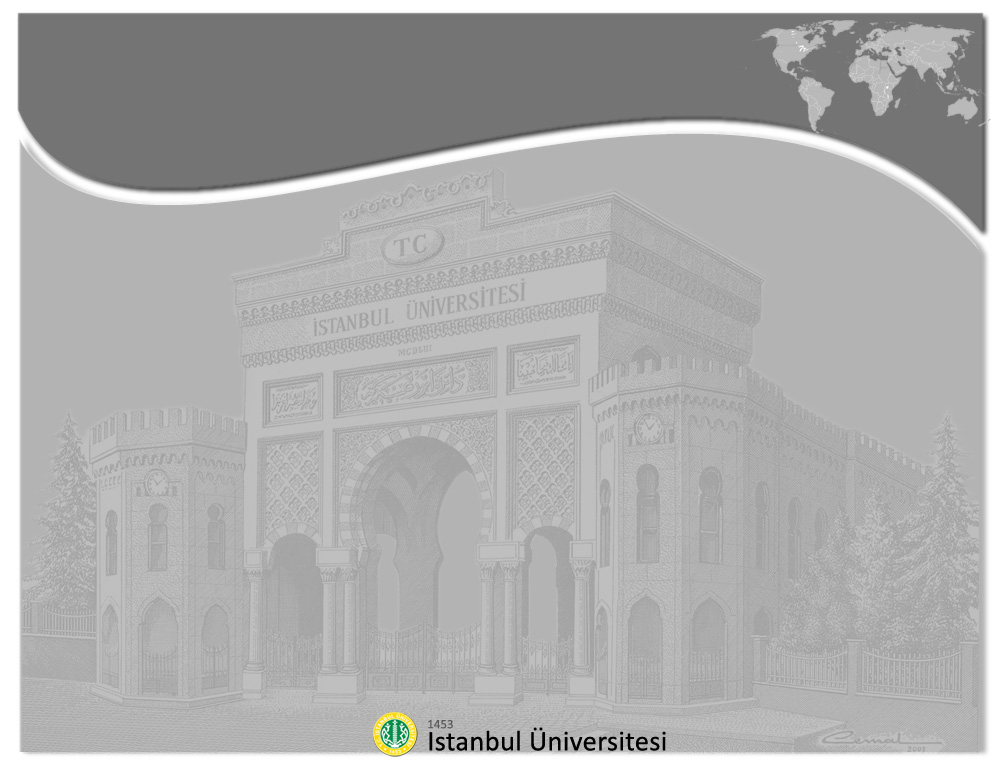 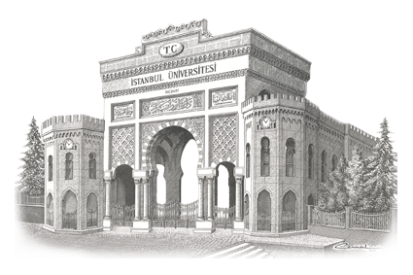 İstanbul Üniversitesi
Ulaştırma ve Lojistik Yüksekokulu
Lojistik YönetimiDers – II
Yrd. Doç. Dr. Gültekin ALTUNTAŞ
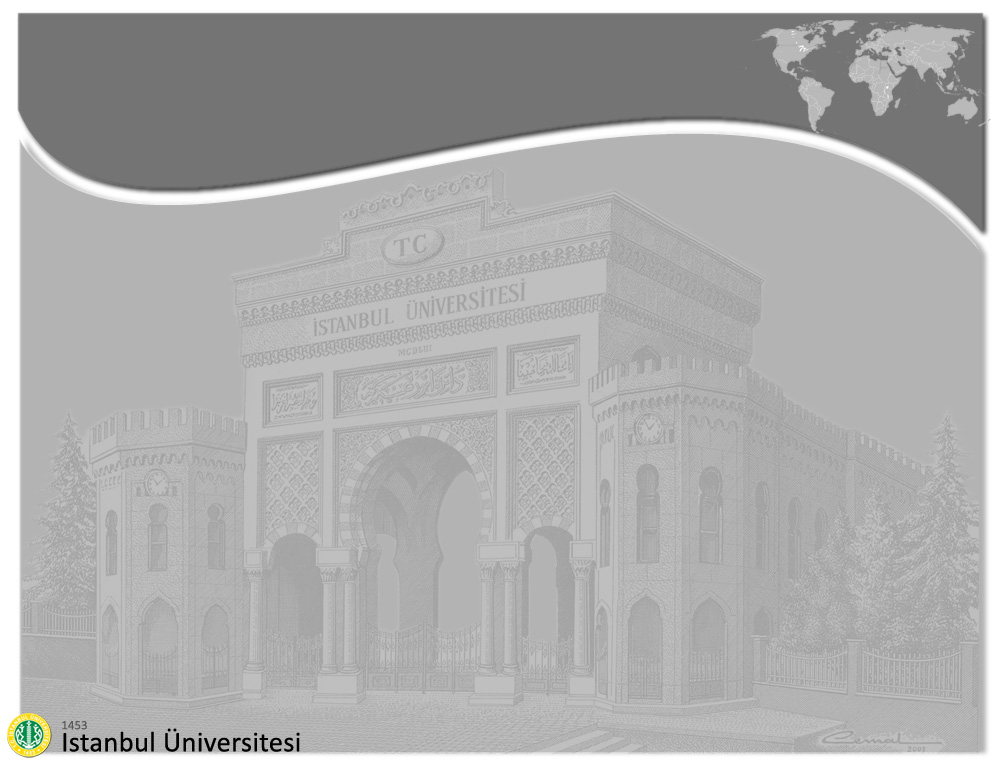 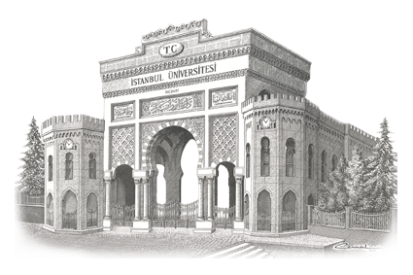 Gündem
Teşvikler ve Tedarikçilerin Stratejik Yönetimi
İşbirlikçilik vs. Rekabetçilik
Değişim Süreci ve Çatışma
Değişim Süreci ve İşbirliği
Tedarik Zinciri
Teşvikler ve Yapma/Satınalma Kararı
Teşvikler ve İlişki / Yönetsel Seçenekler
Teşvikler ve Sözleşmenin Rolü
Teşvikler ve İç Politikanın Önemi
Sonuç
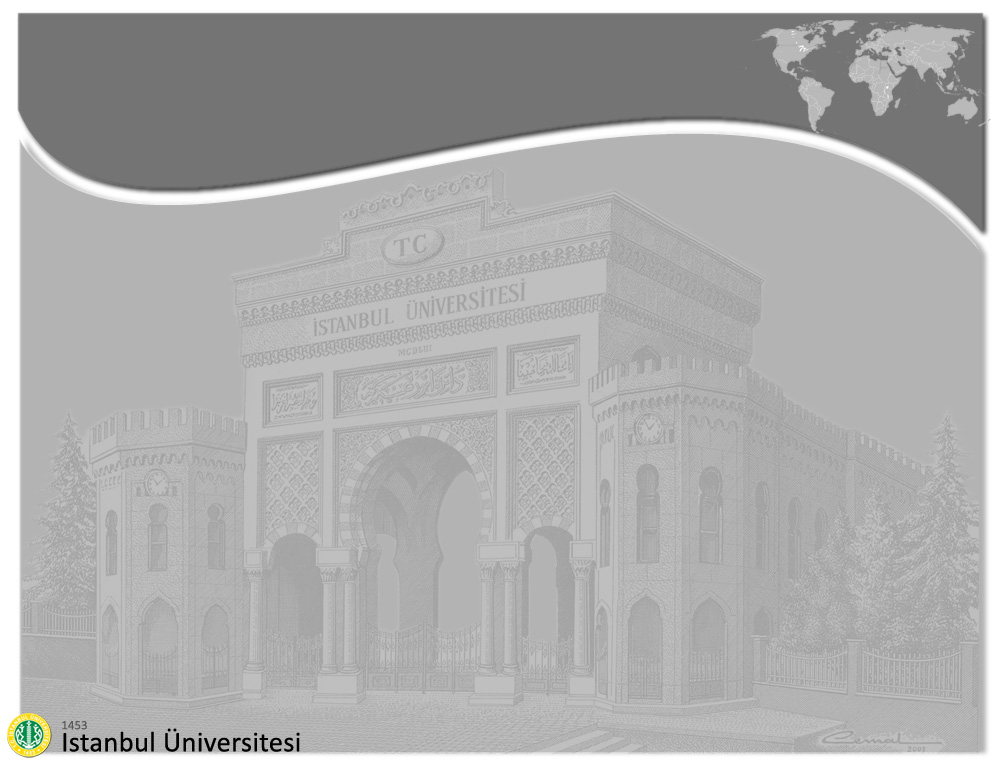 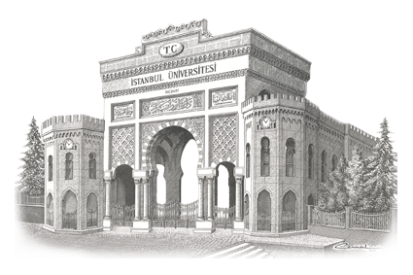 Teşvikler ve Tedarikçilerin Stratejik Yönetimi
Teşvikler,
Yap ya da satın al kararlarında,
Ticari partnerin seçiminde,
Ticari ilişkinin derinliğinde ve
Ticaret koşullarının belirlenmesinde önemli rol oynar.

O zaman kâr maksimizasyonu nasıl gerçekleştirilir?
Geri kalan diğer her şey ikincil öneme sahip değil midir?
Güç kimdedir?
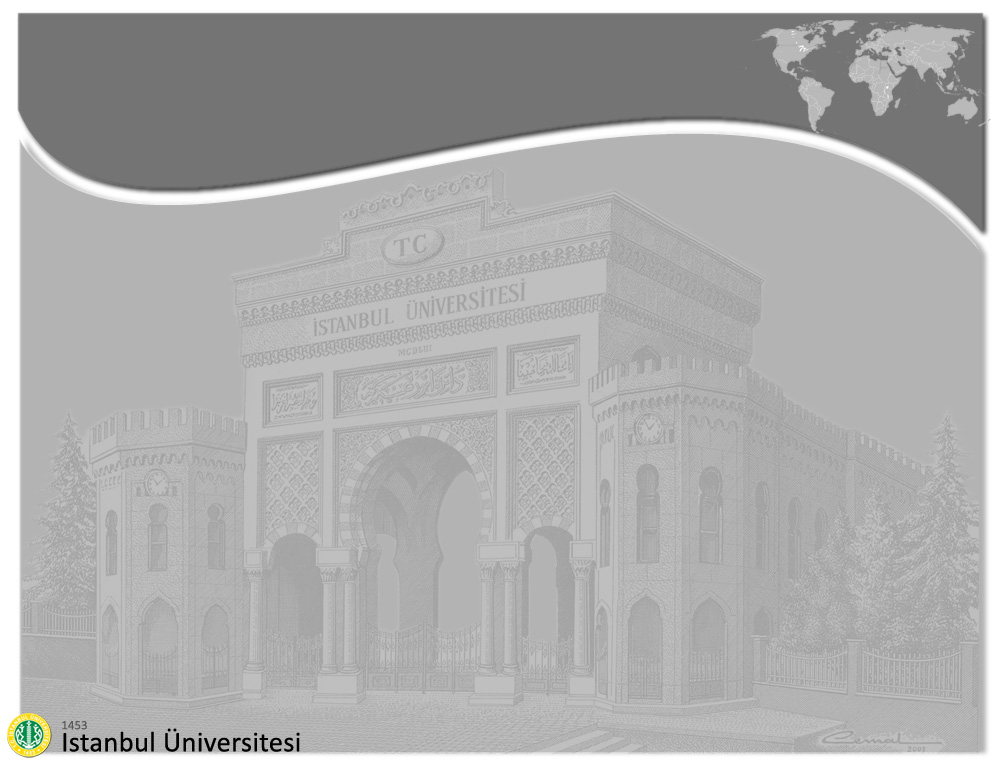 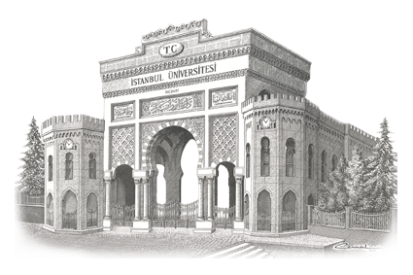 İşbirlikçilik vs. Rekabetçilik
Ticari anlamdaki her değişim, hem bir işbirlikçi hem de bir rekabetçi davranışı beraberinde getirir.

Tarafların gönüllü olarak bir bir araya geldiği durumlarda,
Bir sözleşme imzalamak bir işbirliği anlamındadır.
Satıcı istediği gelire kavuşur; alıcı da istediği ürüne...
Çoğunlukla işbirliği bunun da ötesine geçer.

Diğer yandan, iki taraf da ticaretten kazanmak amacındadır.
Satıcı da alıcı da daha çok kazanmak derdindedir.
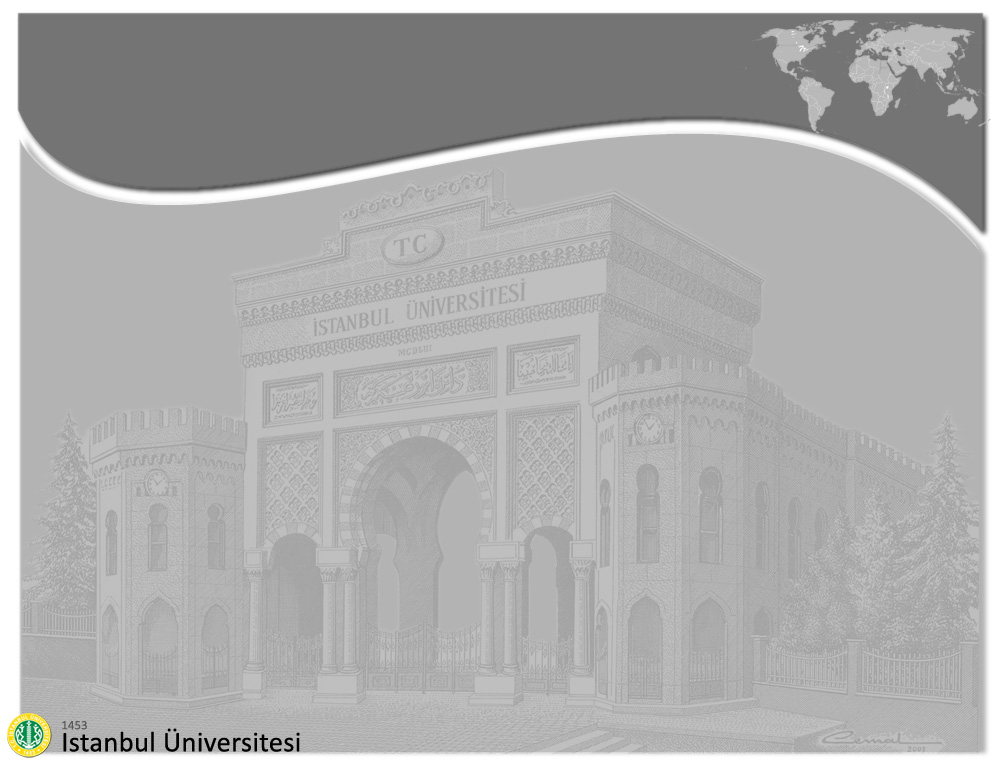 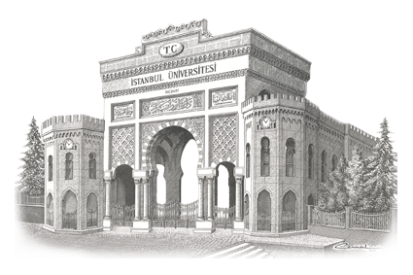 Değişim Süreci ve Çatışma
Satıcı Değeri
S1
?
P
B1
Alıcı Değeri
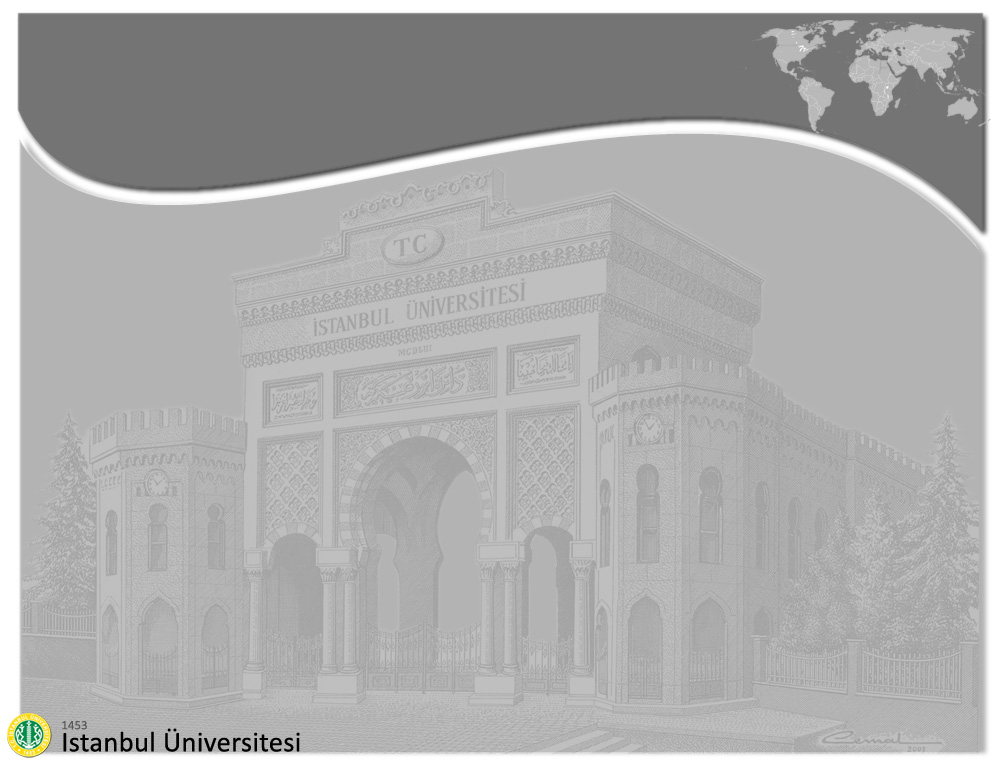 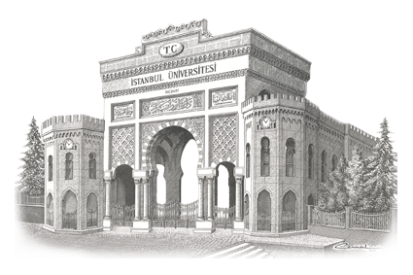 Değişim Süreci ve İşbirliği
Satıcı Değeri
S2
S1
B2
B1
Alıcı Değeri
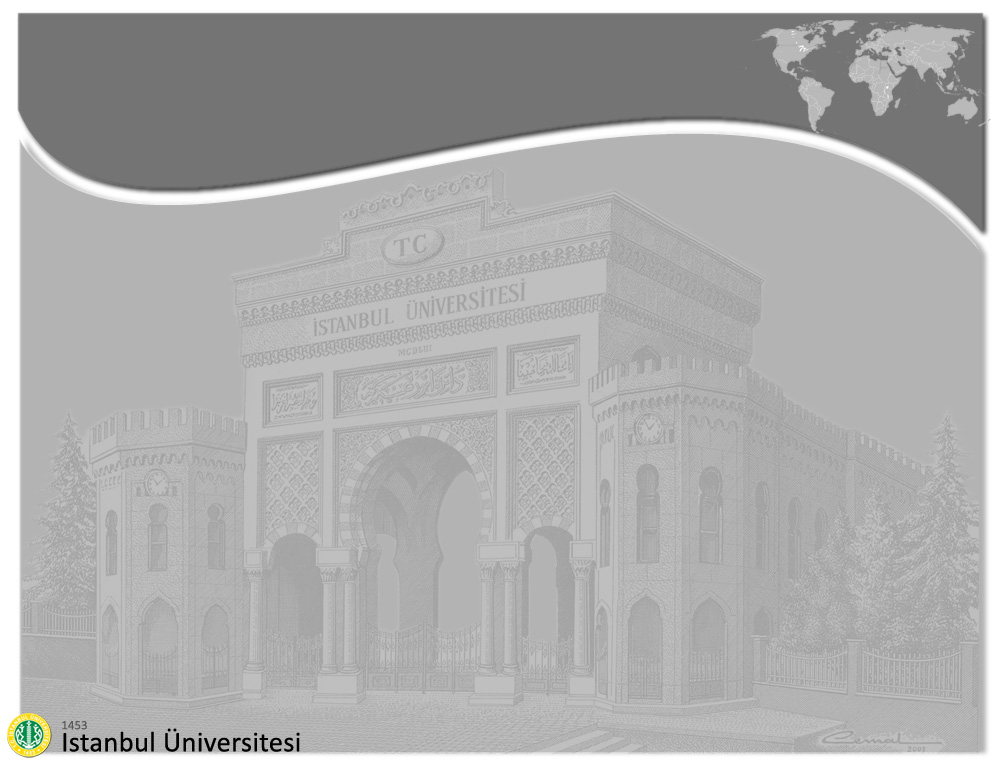 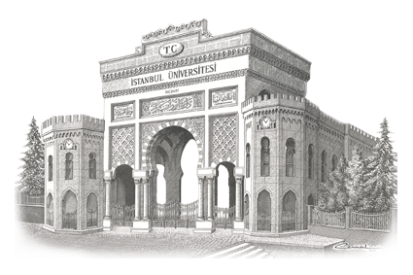 Tedarik Zinciri
Aslında av ile avcı arasındaki bir oyun...

Alıcı, satıcıyı kendi pazarından, alıcı da satıcıyı kendi pazarından uzak tutmaya çalışır.

Değişim sürecinin özünde, güç ve güce ilişkin izlenim yer alır.
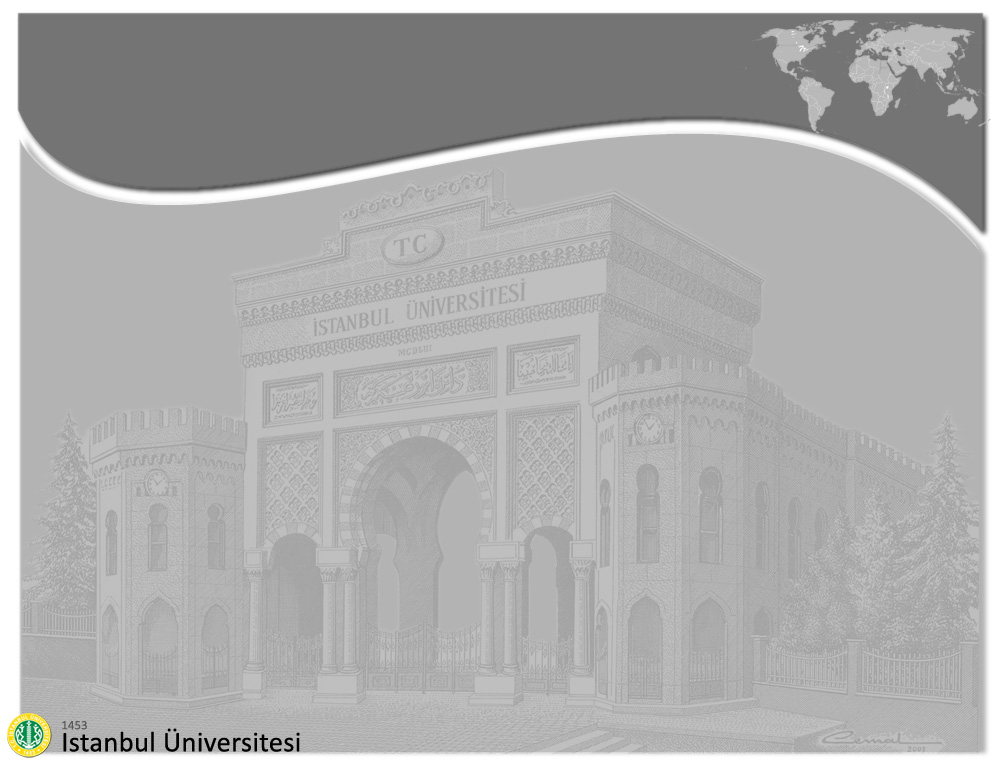 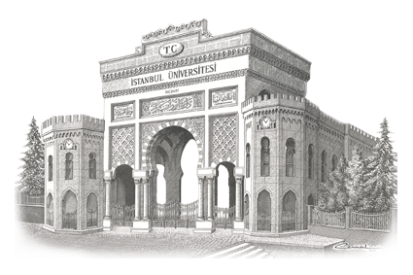 Tedarik Zinciri
Mutluluk, beklentilerin karşılanması?
Sağduyu?
Kârlılık, hatta işletme yaşamı riske atılmışsa?
İşbirliği ve güven? Karşılıklılık?
Fırsatçılık?
Dürüstlük ve şeffaflık
Bilgi asimetrisi
Ters seçim (Sigorta örneği)
Ahlaki tehlike (Danışmanlık hizmeti örneği)
Gecikme (Batık maliyetler)
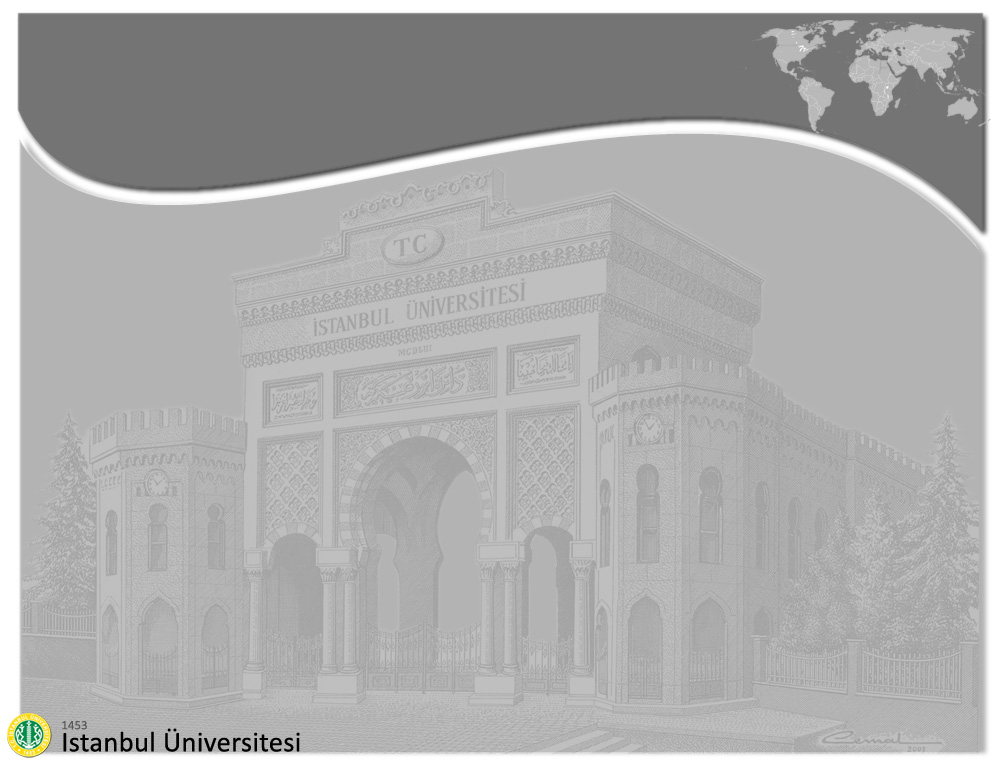 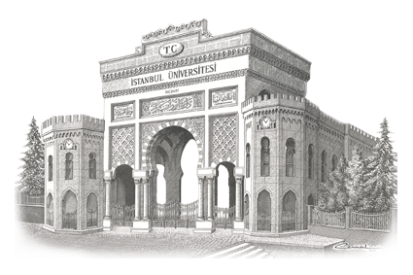 Teşvikler ve Yapma/Satınalma Kararı
Dış kaynaklardan yararlanma üzere yapılmış  bir araştırma, yapılan sözleşmelerin yalnızca %5’inin çok başarılı olduğunu göstermektedir.

Mantık basit: Bir ürün/faaliyetin içeride yapılması durumunda katlanılan maliyet ile dışarıda yapılması durumunda katlanılan maliyetin karşılaştırılması...
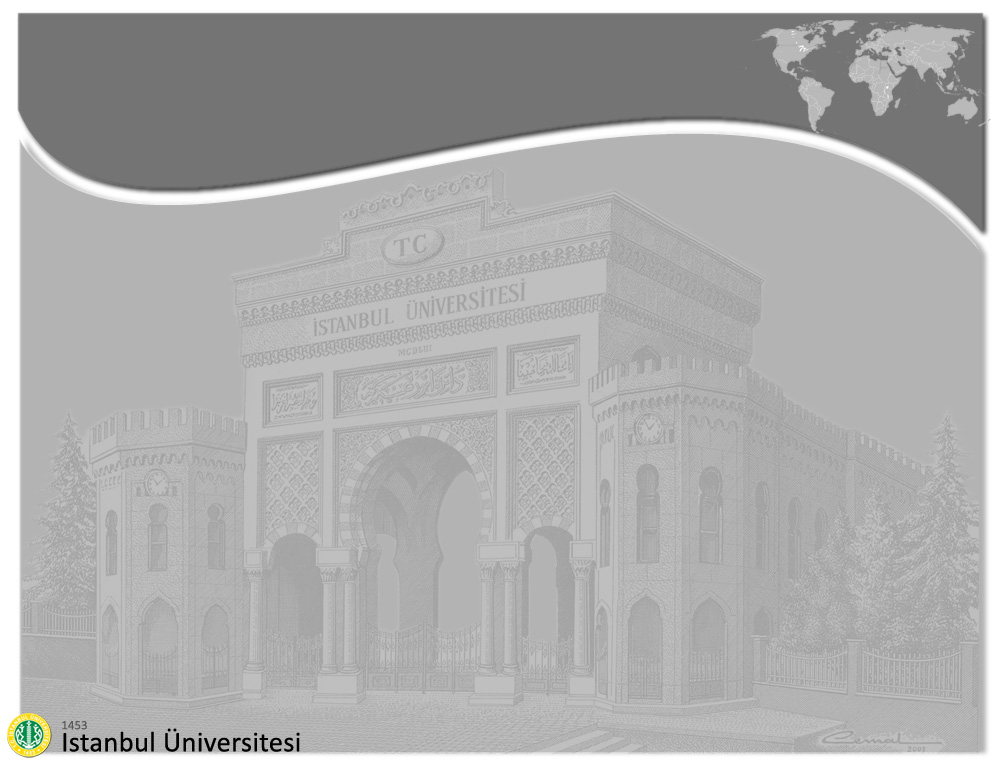 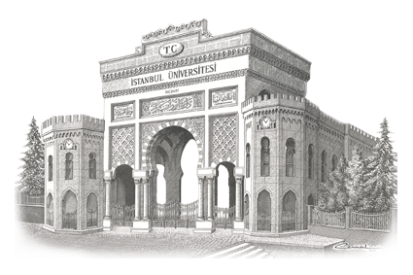 Teşvikler ve Yapma/Satınalma Kararı
Buna karşın, iki tür risk söz konusudur:
Stratejik risk: Maliyet liderliği, ürün farklılaştırma ve niş ürün

Sözleşmesel risk: Ahlaki tehlike, gecikme
İzleme sistemleri kurmak gerekir.
Motive etmek gerekir.
Tavşan ve havuç hikayesi temellidir.
Özellikle, belirsizliğin, değişkenliğin ve taraflardan birinin özel olarak yaptığı yatırım tutarının yüksek olduğu çevrelerde yeniden pazarlık gerekebilir.
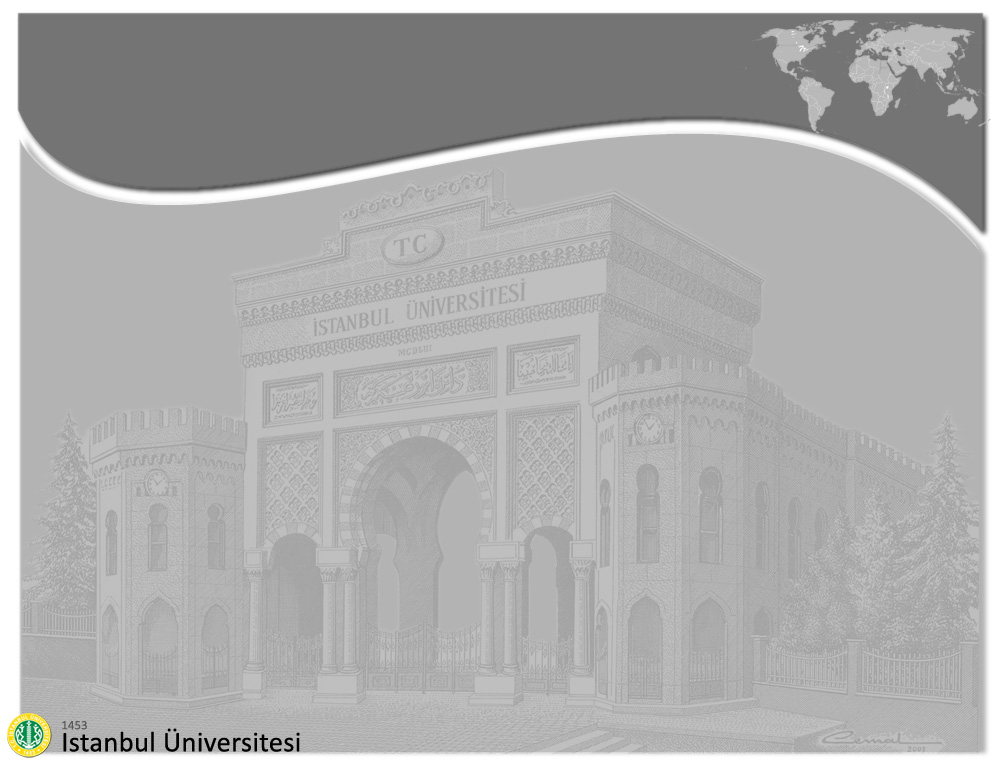 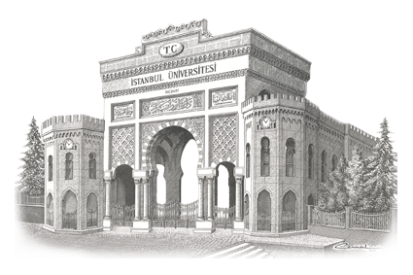 Teşvikler ve İlişki / 
Yönetsel Seçenekler
Nereye kadar?
Katma değer var mı?
Aşırı üretim
Gereksiz stok
Gereksiz bekleme
Gereksiz hareket
Gereksiz taşıma
Hatalı ürün
Uygun olmayan işleme açısından bir değer yaratıyor mu?
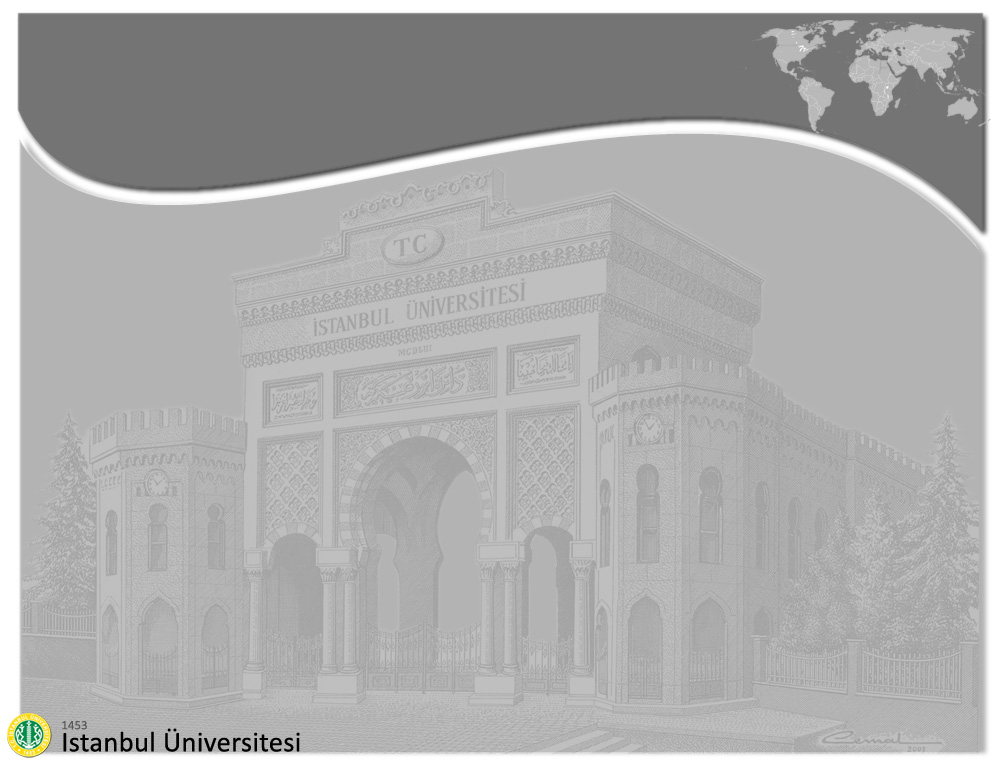 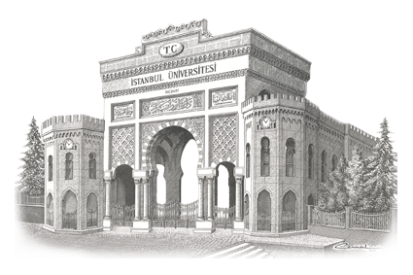 Teşvikler ve İlişki / 
Yönetsel Seçenekler
İşbirliğinin işe yarayıp yaramadığının testi,
Başlangıç yatırımına
Potansiyel getiriye
Güç algısına ve
Riske bağlı olarak yapılır...
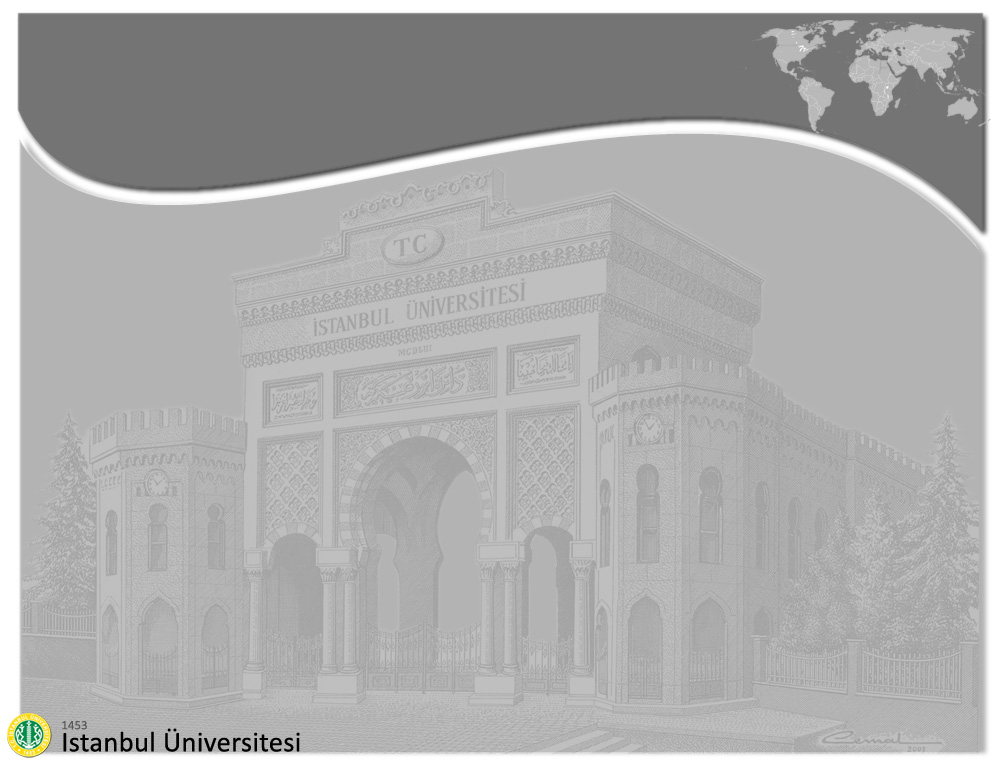 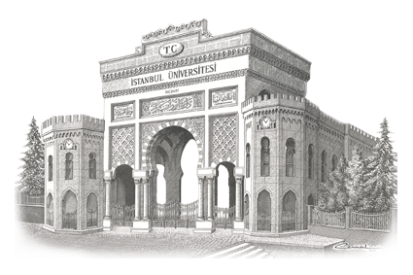 Teşvikler ve Sözleşmenin Rolü
Tedarik yönetimi, ilişki yönetimine ve sözleşmeye dayanır.

İlişki yönetimi, alıcı ve satıcının gündelik operasyonlarda nasıl bir etkileşim içerisinde olacaklarını belirtir.

Kontrat yönetimi ise, kontrol ile ilgilidir.
Davranış biçimleri, kimin neden sorumlu olduğu, vb. 
İlişki sonucunda ortaya çıkacak ürün, yapılacak ödeme, teknoloji ve süreçten kaynaklanacak telif hakları, vb.
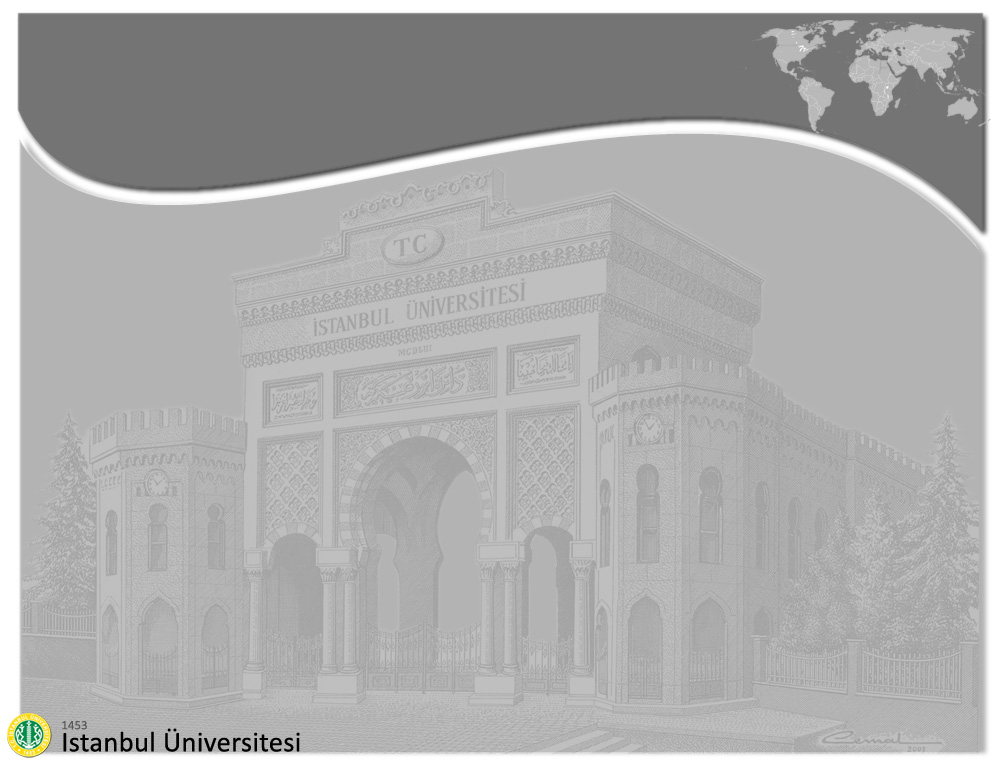 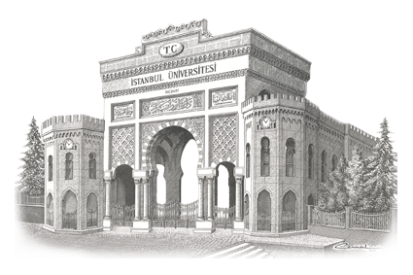 Teşvikler ve Sözleşmenin Rolü
Kontratlar,

Sıkı ve esnek olabilirler.

Risk belirleyici unsurdur.
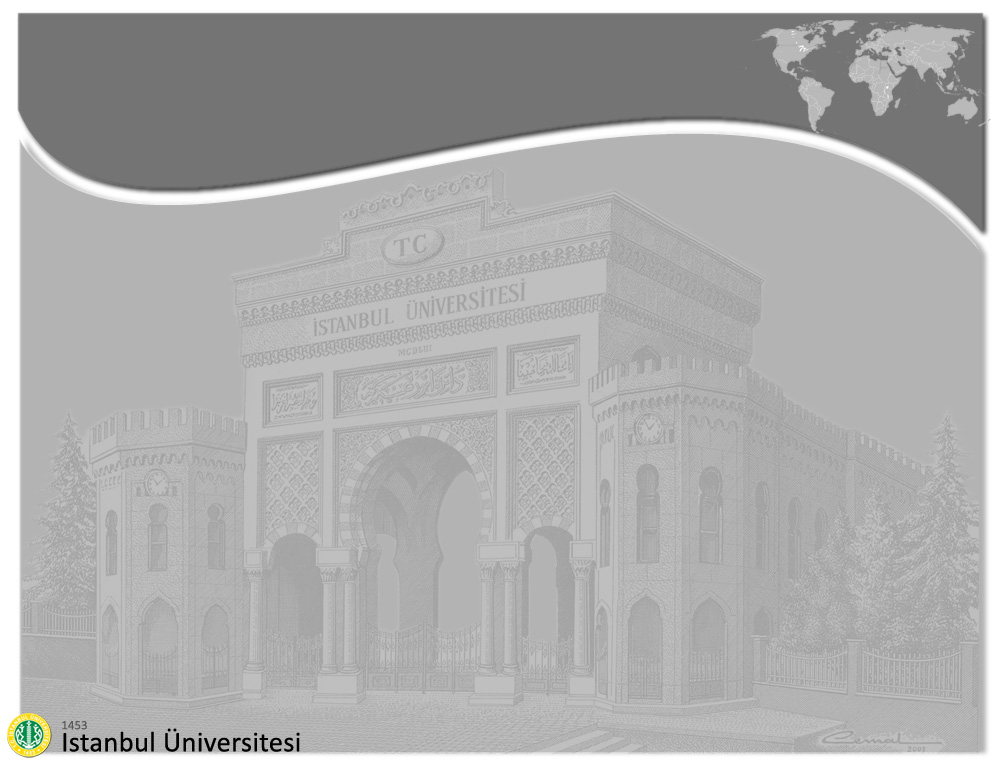 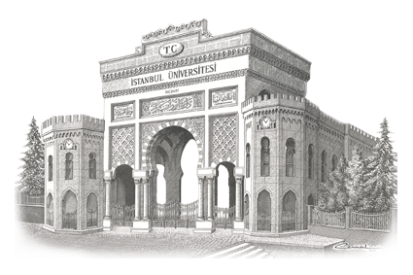 Teşvikler ve İç Politikanın Etkisi
Etkin tedarik yönetimi, etkin talep tahminine bağlıdır.
İşlem maliyetleri
Potansiyel kaldıraç

İşlevsel yöneticilerin öncelikleri farklıdır.
Operasyonel sürdürebilirlik
Asil – vekil ilişkisi

Konsolidasyon
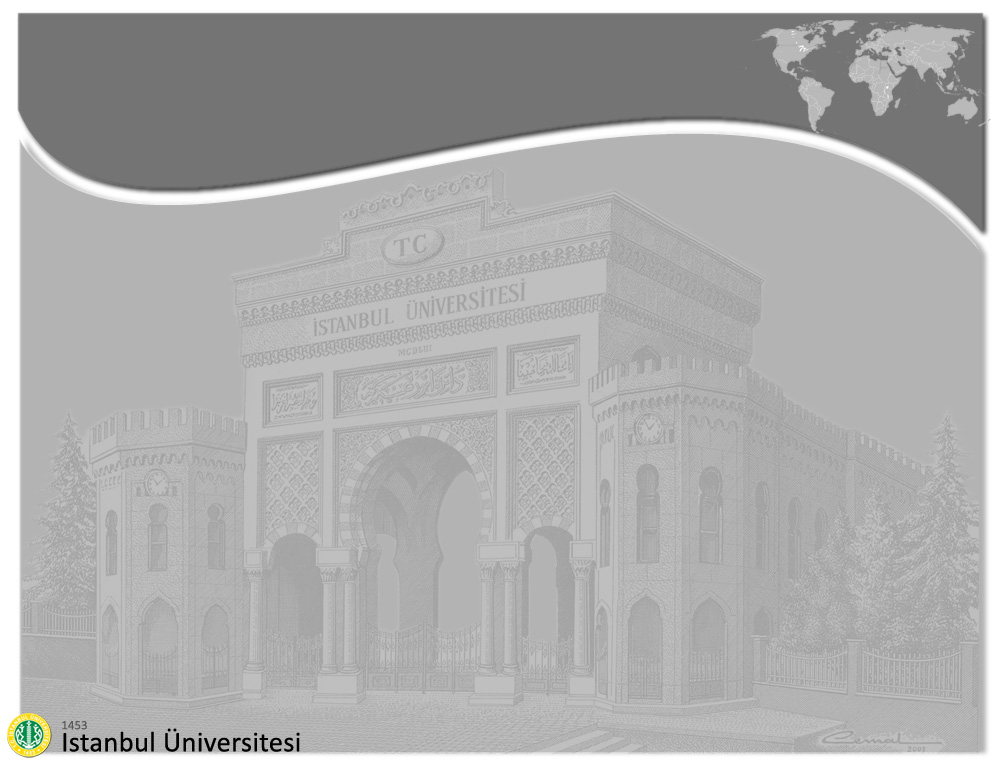 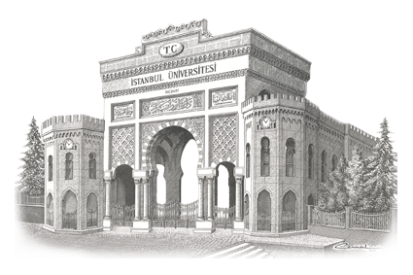 Sonuç
Sonuç olarak,
Değişim, her taraf için kârlı olduğu sürece yapılır.
Yakın işbirlikleri kârlılık düzeyini arttırabilir.
İki taraf için kârlı olması demek, aynı düzeyde kâr edecekleri anlamına gelmez.
Alıcı ve satıcı, hem rekabet eder, hem de işbirliği yaparlar.
Tedarik zinciri yöneticileri açısından iki unsur önemlidir:
Stratejik ya da sözleşmesel riske katlanmak akıl kârı olmalıdır.
Kendi işletmeleri açısından en kârlı teşvik sistemini bulmalıdırlar.
Tedarik zinciri yönetimi, özetle, yönetsel ve sözleşmesel teşviklerin yönetimi ile ilgilidir.
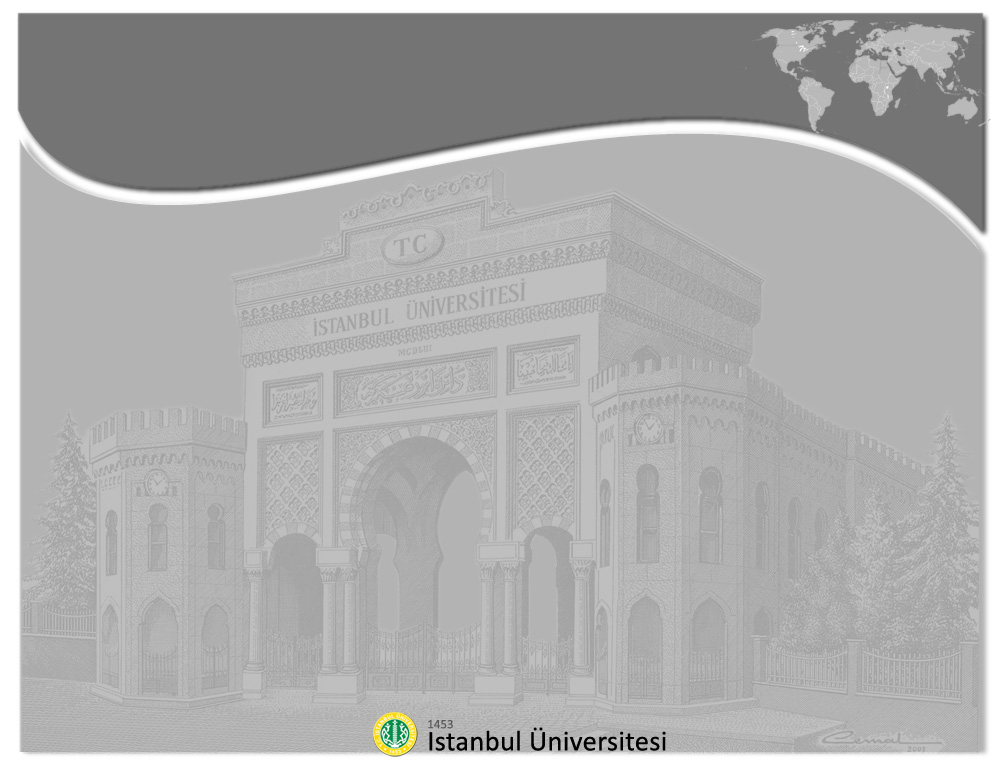 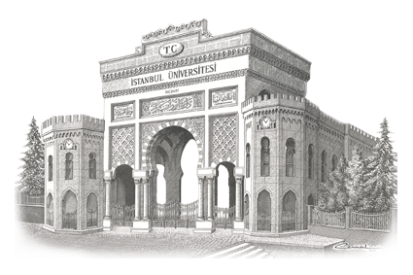 İstanbul Üniversitesi
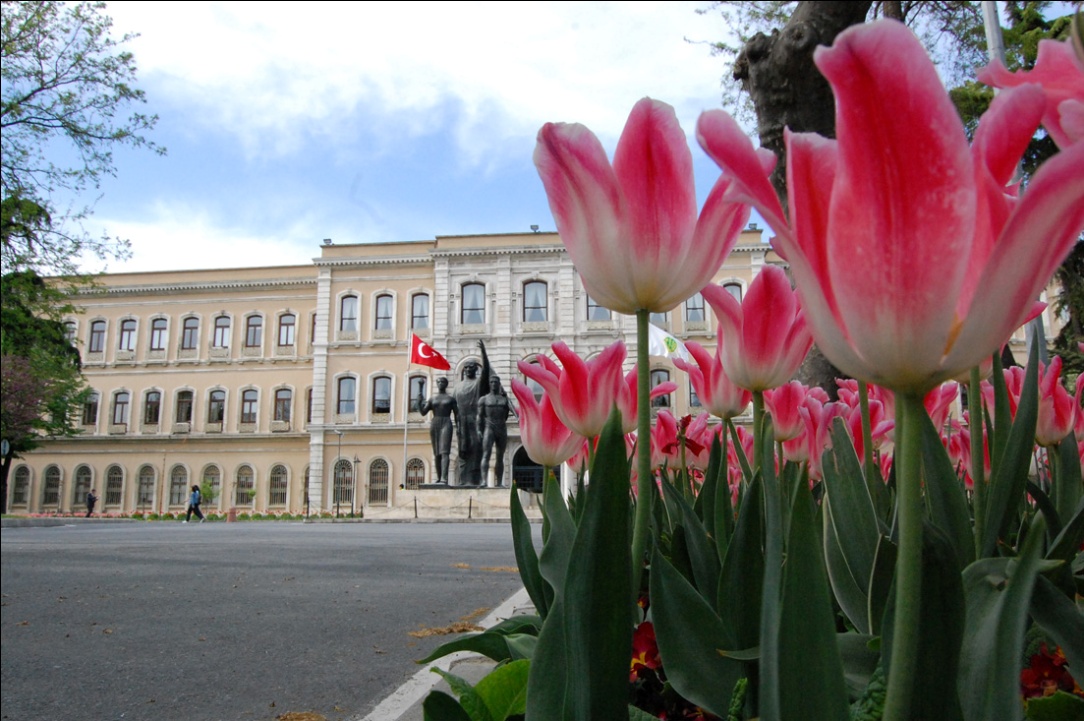 Teşekkür ederim.